REDES MULTIPLEXADAS
SEMINARIO CFIE DE SEGOVIA. AÑO 2021
PONENTE: MANUEL JESÚS RUBIO PADILLA
INTRODUCCIÓN
EMPECEMOS POR EL PRINCIPIO, LA EVOLUCIÓN DE LA ELECTRÓNICA INTEGRADA EN EL AUTOMÓVIL.
LA RED CAN (Controler Area Network)
Desarrollada por Bosch para facilitar la transmisión de datos entre  unidades electrónicas es la más extendida actualmente.
Utiliza como soporte un bus formado por dos cables trenzados  llamados Can H y Can L por los que circulan señales invertidas y  en cuyos extremos se colocan resistencias para evitar los rebotes  de señal que podrían producir errores y fallos en la red.
Existen diferentes tipos de red CAN que utilizan velocidades de  transmisión diferentes oscilando entre 50 y 500 Kbit/s según el tipo  de red. El sistema CAN puede alcanzar teóricamente 1000 Kbit/s.
La estructura de la red CAN es del tipo multimaestro.
Las redes CAN CONFORT pueden funcionar en modo degradado  y en otras una anomalía en uno de los  cables provoca la parada de toda la red.
El CAN-Bus de datos representa un modo de transmitir los datos entre las unidades de control. Comunica las diferentes unidades de control en un sistema
global interconectado.
Cuanto mayor es la cantidad de información que recibe una unidad de control acerca del estado operativo del sistema global, tanto mejor puede ajustar al conjunto sus funciones específicas.
Imagen. VW
VENTAJAS DEL BUS DE DATOS
· Si el protocolo de datos ha de ser ampliado con información suplementaria solamente se necesitan modificaciones en el software.
· Un bajo porcentaje de errores mediante una verificación continua de la información transmitida.
· Menos sensores y cables de señales gracias al uso múltiple de una misma señal de sensores.
· Es posible una transmisión de datos muy rápida entre las unidades de control.
· El CAN-Bus de datos está normalizado a nivel mundial. Por ese motivo, también las unidades de control de diferentes fabricantes pueden intercambiar datos.
Características del CAN-Bus de datos en el área de la tracción
· El bus de datos consta de dos cables, en los que se transmite la información.
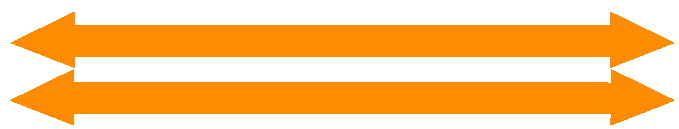 · Para evitar influencias parásitas electromagnéticas y emisiones parásitas, los dos cables del bus de datos están retorcidos conjuntamente. Es preciso tener en cuenta la distancia o paso de la unión retorcida.
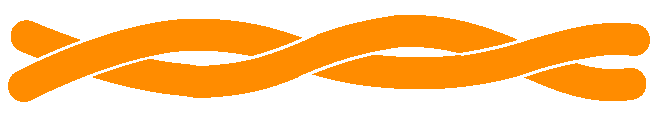 · Orden de prioridades:
1. Unidad de control para ABS/EDS
2. Unidad de control para Motronic 
3. Unidad de control para cambio automático
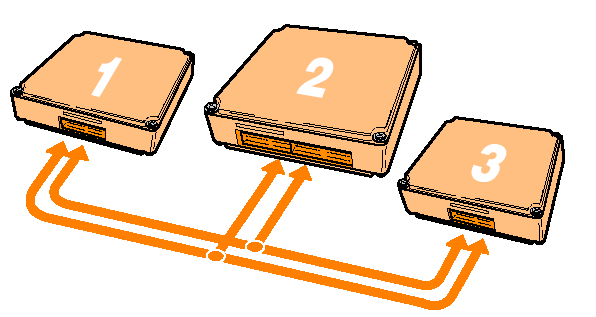 Para poder utilizar los datos de forma óptima en el área de la tracción, es preciso que se transmitan muy rápidamente.
A esos efectos se necesita un transceptor de gran capacidad.
Este transceptor permite la transmisión de los datos entre dos ciclos de encendido.
Debido a ello ya es posible utilizar los datos recibidos para el siguiente impulso de encendido.
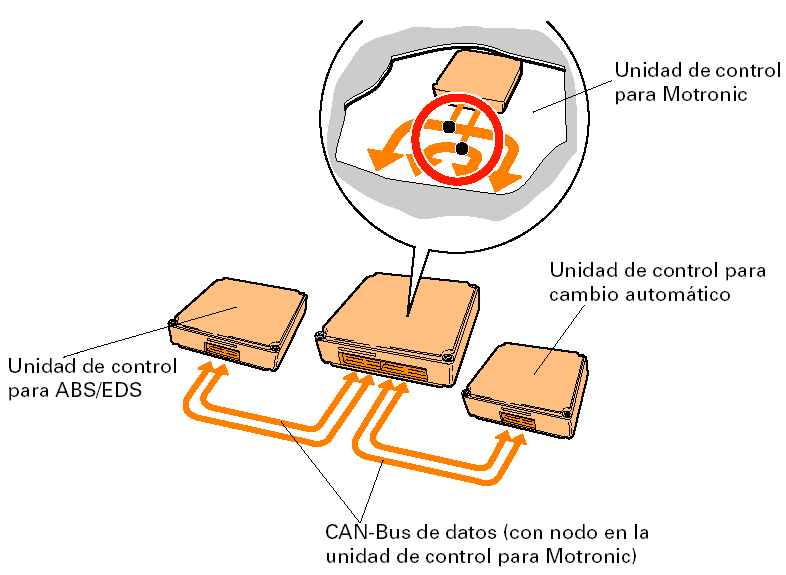 En un caso excepcional se encuentra el nodo en la unidad de control del motor.
En la figura inferior se muestra el nodo en el que confluyen los cables dentro de la unidad de control del motor.
SEÑAL CAN-BUS
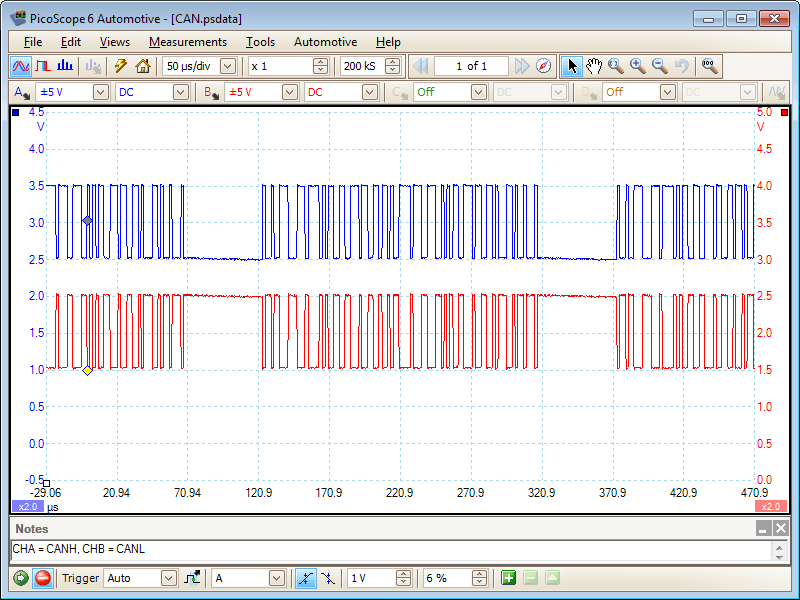 LA RED VAN (Vehicle Area Network)
Desarrollada por PSA y Renault para sistemas de carrocería y  confort.
Utiliza como soporte para transmitir la información un bus formado  por un par de cables de cobre trenzados de 0,6 mm2 llamados  DATA y DATA/ que portan señales invertidas de 0 y 5v.
Existen diferentes tipos de red VAN cuyas velocidades de  transmisión oscilan entre 62.5 y 125 kbits/s. según el tipo de red  (VAN Car. o VAN Confort).
Las redes VAN pueden tener diferentes tipos de estructura  pudiendo ser Maestro-Esclavos, Multimaestro-Multiesclavo o  Multimaestro.
La red VAN es tolerante a las averías del bus y puede funcionar en  modo degradado dada su función de CONFORT y baja velocidad.
RED LIN BUS
Desarrollada por un consorcio auspiciado por Motorola y en el que se  integraron Audi, BMW, DaimlerChrysler, Volvo, Volkswagen,  Communication Tecnologies AB y Valeo.
La red LIN es una subred local que cablea los diferentes componentes  de una función. Por lo tanto no es una red de comunicación entre  sistemas sino entre los diferentes componentes (centralita, sensores,  actuadores,…) de un mismo sistema.
Por ello la estructura de la red LIN es del tipo Maestro-Esclavos.
Utiliza como bus de comunicación un solo cable de cobre de 0,35 mm.2  No requiere protección especial contra los parásitos dado su carácter  local y su elevada tolerancia en los niveles de tensión que definen cada  estado.
La velocidad de transmisión de datos es de 9,6 a 19,2 kbits/s.  La red LIN no puede funcionar en modo avería.
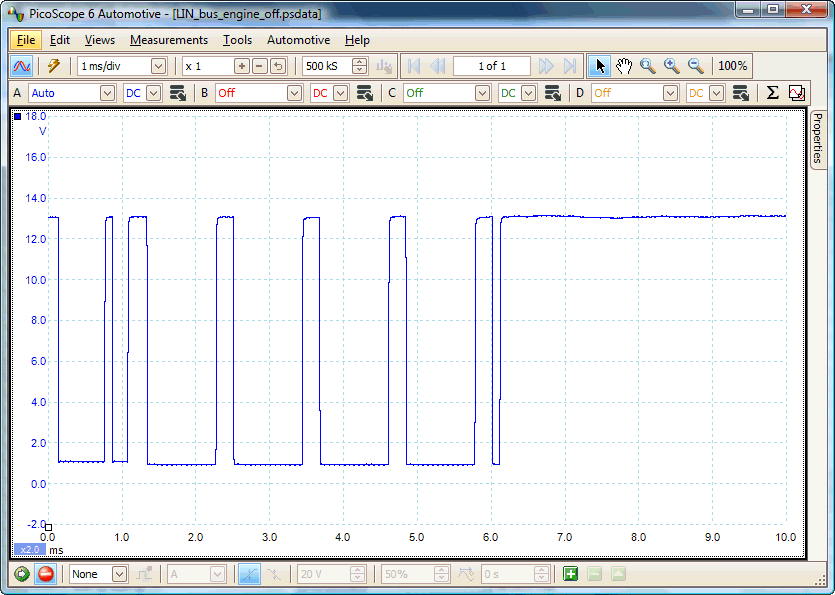 LAS SEÑALES EN LA RED LIN
Es una red multiplexada  utilizada en los sistemas de  información y  entretenimiento.
Utiliza un bus de fibra óptica  por el que circula la luz  emitida por un LED con una  longitud de onda de 650 nm  (luz roja).
La velocidad de transmisión  es muy alta: 21 Mbits/s.
Sus componentes se  conectan según una  estructura anular.
LA RED MOST (Media Oriented Systems Transport)
Flex Ray y su protocolo.
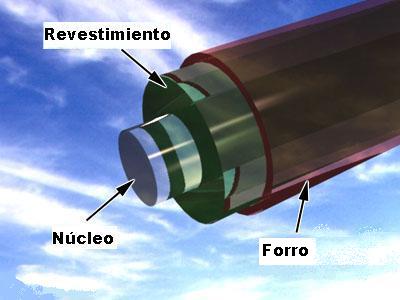 Flex Ray es capaz de soportar cable de fibra óptica o cable normal para realizar una transmisión digital mediante pulsos eléctricos. En este caso el sistema utiliza resistencias de compensación incluidas dentro de las mismas U.C.E. de 80 a 110 Ω
Como se ha mencionado en la diapositiva anterior, cada U.C.E. tiene un tiempo de 2.5ms para transmitir datos, si no se envían datos se pasa a la siguiente U.C.E. Si lo comparamos con la red CAN obtenemos que ésta realiza esa misma operación cada 10ms.

Cada unidad de control tiene un reloj independiente y no puede estar desincronizado más de un 0.15% respecto al reloj de referencia y la diferencia entre el reloj más lento y más rápido no puede ser superior al 0.3%.
Los relojes se reajustan periódicamente para evitar acumulación de retrasos o adelantos. Esto hace que la red Flex Ray sea segura y que el margen de error se reduzca considerablemente.
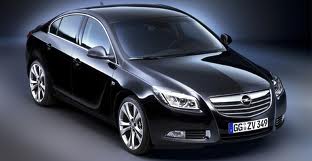 Estructura de la trama Flex Ray.
Inicio de transmisión mediante bit 0.
Inicio de transmisión mediante bit 1.
Señal de datos.
Señal de fin de estructura formada por un bit 0.
Señal de fin de estrucutra formada por un bit 1.
En resumen: tenemos 1 bit de inicio de mensaje, 8 bits de mensaje, 1 bit de final de la estrucutra y 1 bit de final de la transmisión.
La sincronización de los relojes se lleva a cabo cada 88 ciclos. Estando un ciclo formado por la estructura de mensaje citada.
Interconexión Flex Ray.
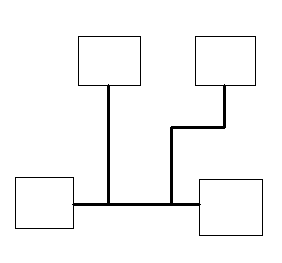 Estructura lineal con cuatro unidades de control.
Una red Flex Ray soporta hasta 20 metros de conexión por bus y hasta 20 nodos conectados a la misma. Aunque si se emplean repetidores este dato se ve incrementado. La topología de una red Flex Ray es variada como vemos a continuación…
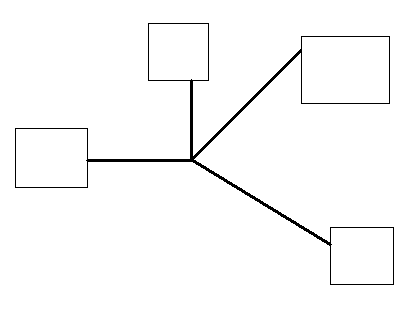 Estructura mixta, con dos repetidores.
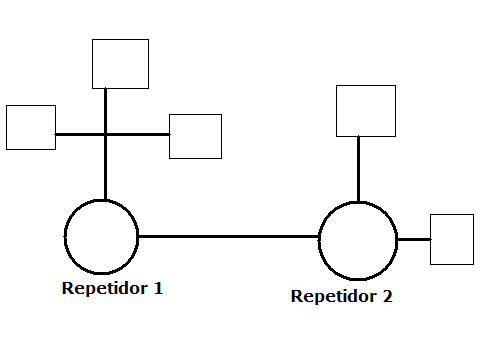 Estructura en estrella con cuatro unidades de control
La red Flex Ray además puede interconectarse mediante “Gateways” con otras redes multiplexadas, pudiendo emplear la red Flex Ray para todo el sistema de gestión motor y seguridad, y emplear otras redes para sistemas confort y otras para multimedia, permitiendo así una mayor combinación y unos resultados increíbles en velocidad de transmisión de datos.
Señal protocolo FLEX RAY
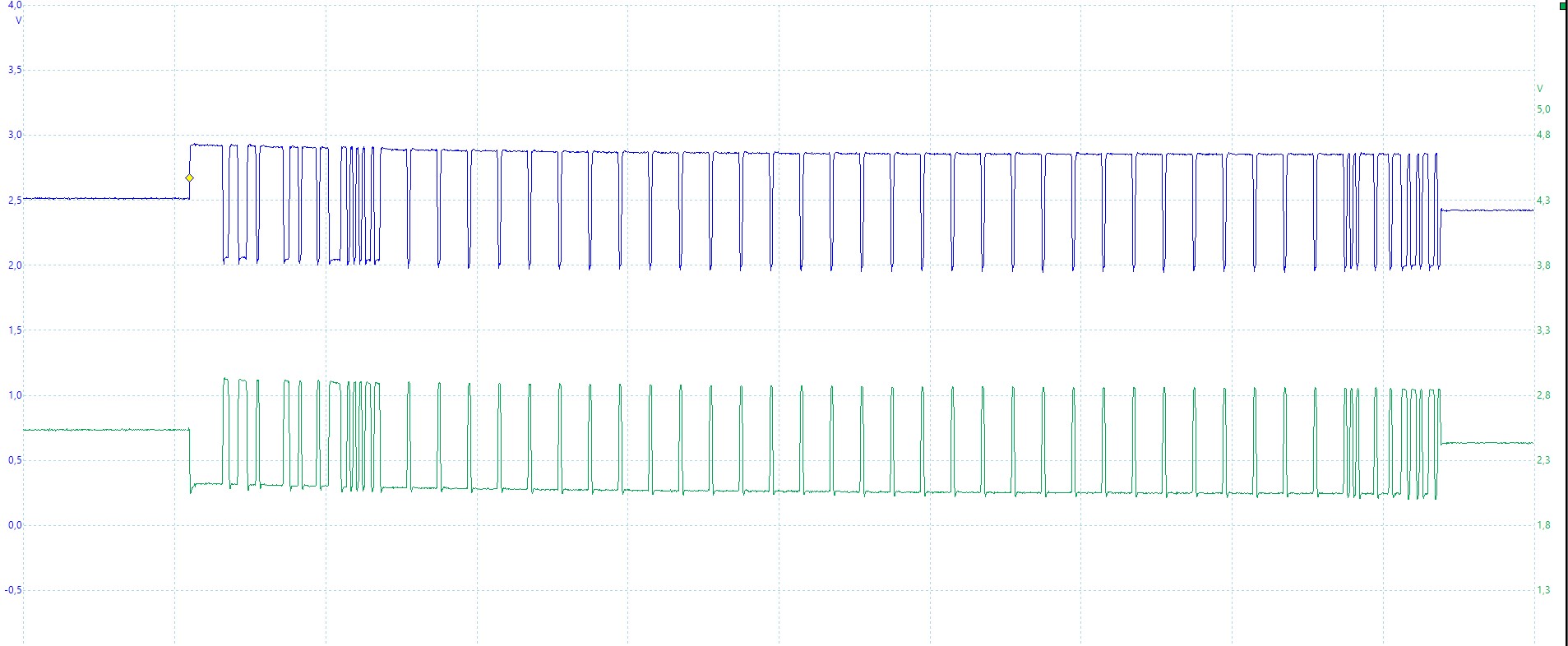 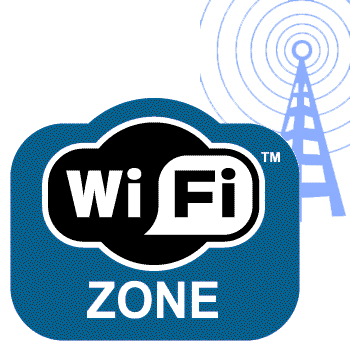 Redes de comunicación inalámbricas.
Bluetooth
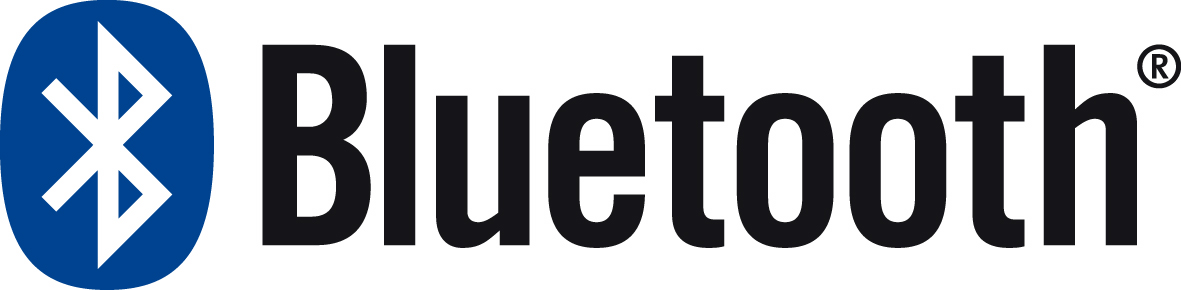 Wi-Fi
El bluetooth es una tecnología inhalámbrica mediante ondas electromagnéticas que acutalmente se utiliza en el automóvil para dispositivos de voz manos libres generalmente.
Su velocidad de transmisión de datos asciende a 3Mbps.
El bluetooth posee básicamente 2 estados, uno activo, en el cual se encuentra cuando está transmitiendo o recibiendo datos y otro pasivo, en el cual se mantiene a la espera, transmitiendo con menor intensidad para tratar de ahorrar batería del dispositivo móvil
De la siglas Wierless Fidelity algo así como fidelidad sin cables es un sistema de transmisión de datos capaz de enviar hasta 54Mbps.
Se estudia la posibilidad de incorporar este dispositivo en automóviles para comunicar las U.C.E. entre sí, además de recoger información de tráfico en tiempo real y comunicarla con el sistema multimedia del vehículo.
El proyecto a quedado en investigación y como prototipo debido a que es vulnerable a ataques por hackers informáticos, así como vulnerable a virus informáticos, inhibidores de frecuencia de organismos estatales etc.
La transmisión se realizaría mediante ondas electromagnéticas, correspondiendo unos valores de frecuencia a 0 y otro valor de frecuencia a 1.
Algunos vehículos incorporan este sistema para el sistema multimedia con funciones limitadas. No se utiliza actualmente para red multiplexada aunque su desarrollo está siendo desenfrenado.
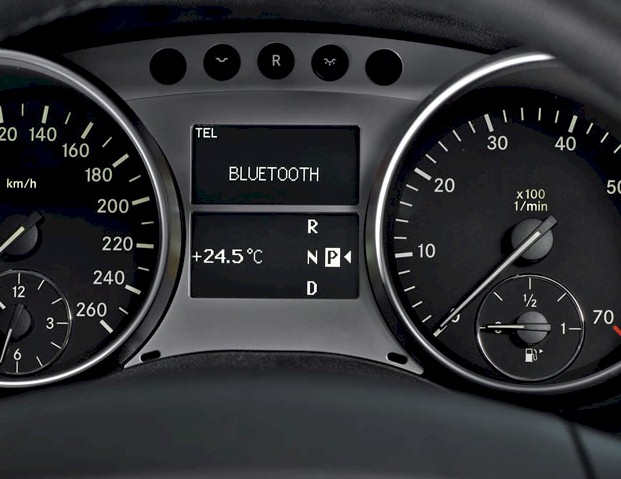 Cuadro resumen de las velocidades de transmisión.
DIAGRAMA DE BARRAS DE VELOCIDADES DE TRANSMISIÓN
Bibliografía.

Volkswagen AG, (1997). El CAN-BUS de datos. Extraído de la documentación facilitada por SEAT España para la formación del profesorado.

Barreda, O. Ros, J. (2016) Sistemas eléctricos de seguridad y confortabilidad. Madrid, España: Paraninfo

Llanos. M.J, (2011). Circuitos eléctricos auxiliares del vehículo. Madrid, España: Paraninfo